Литературные направления
РЕАЛИЗМ
Автор: учитель русского языка и литературы 
ГБОУ «школа 109»  подразделение в ФНКЦ им. Д.Рогачёва 
Капущак Марианна Николаевна
Литературное направление
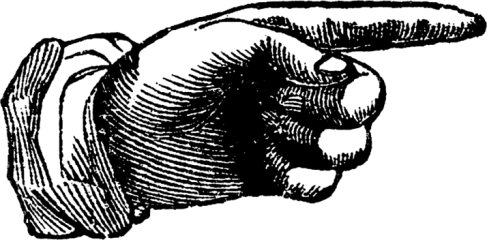 - это художественный метод, формирующий общие идейно-эстетические принципы в творчестве множества писателей.
РЕАЛИЗМ
от позднелатинского reālis «действительный»
Литературное направление, зародившееся в 20-х годах ХIХ века, ставящее своей целью правдивое изображение действительности.
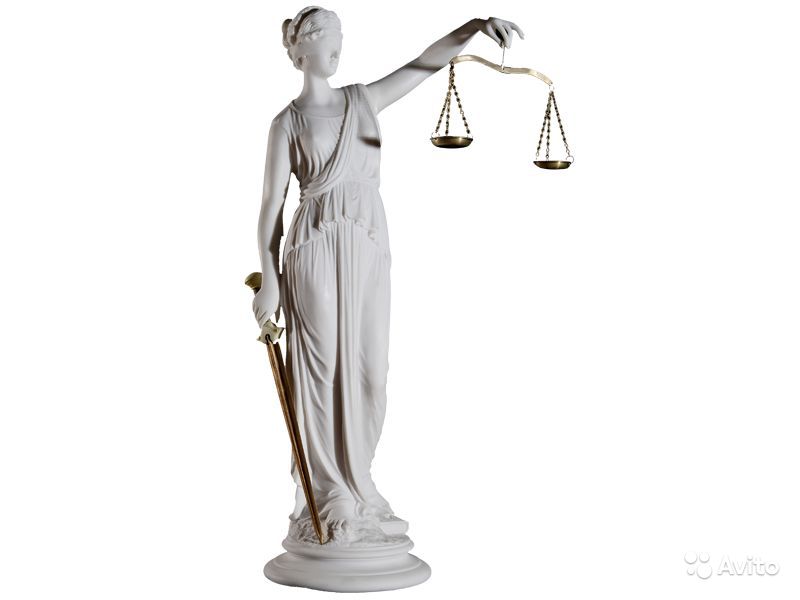 Основа реализма - правдивость
Герой реализма
Герой реализма
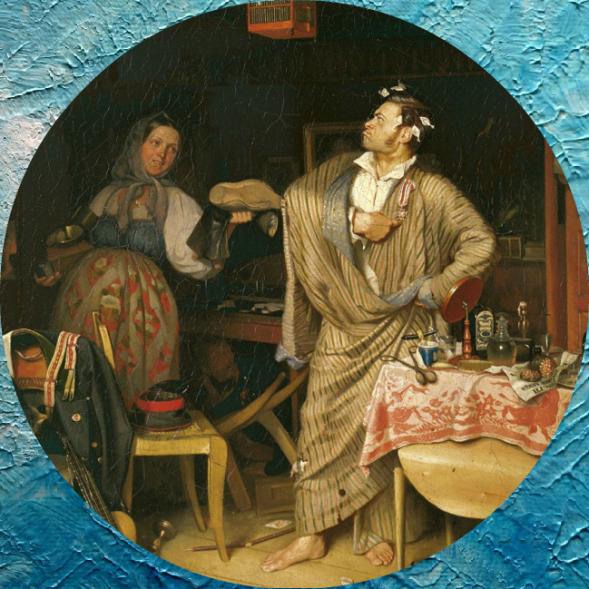 Видные литературные деятели реализма
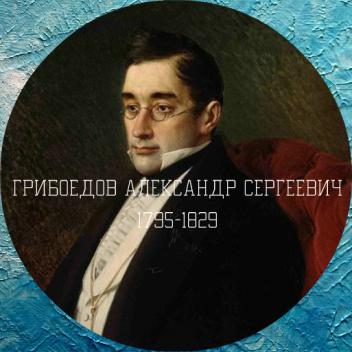 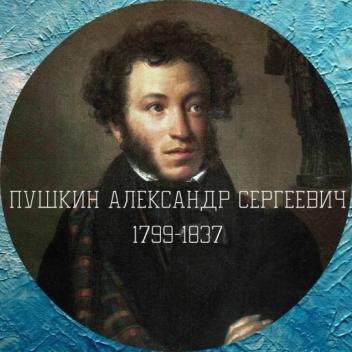 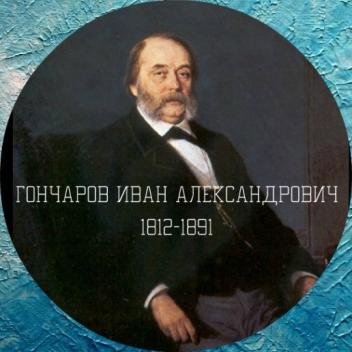 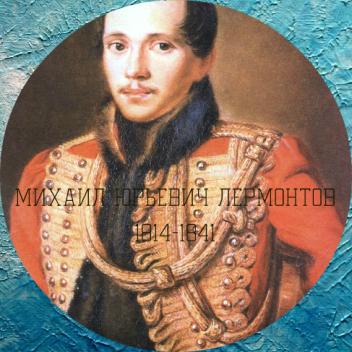 Комедия «Горе от ума»
Роман в стихах «Евгений Онегин», повесть «Капитанская дочка» и др.
«Обыкновенная история», «Обломов», «Обрыв» и др.
Роман «Герой нашего времени»
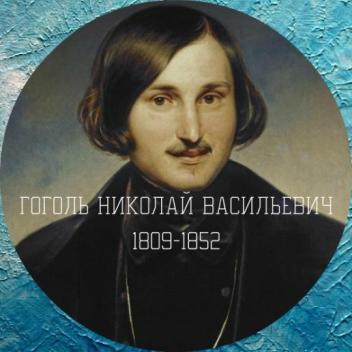 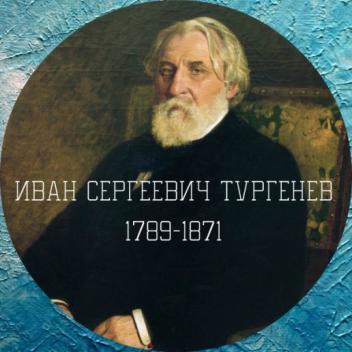 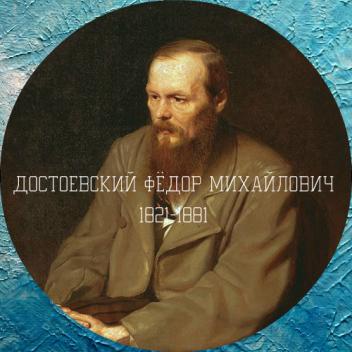 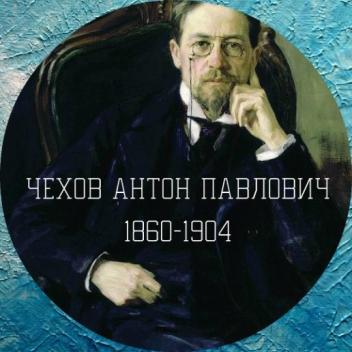 «Петербургские повести», «Ревизор», «Мёртвые души»
Сборник рассказов «Записки охотника»
«Бедные люди», «Игрок», «Идиот», «Преступление и наказание»
Рассказы («Ионыч», «Крыжовник» и др.), пьесы  («Вишнёвый сад», «Чайка» и др.)